Sept. 2024 Programmatic pid 122056 – Construction Inspection Contract CY 2025 and CY 2026
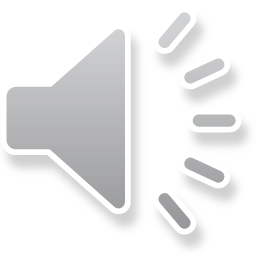 [Speaker Notes: This presentation will provide an overview of the District 11 Construction Inspection contract that will be placed on the upcoming programmatic selection for consultant design services.]
Project scope
District 11 primarily uses the Construction Inspection Contract for Bridge Painting Inspection. 

This work could be throughout District 11’s counties.
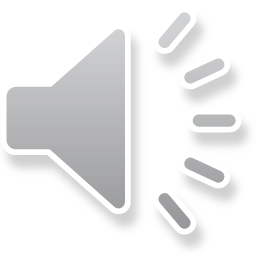 PID 122056 – Construction Inspection Contract CY 2025 and CY 2026
[Speaker Notes: District 11 is requesting the above list of services through this contract.]
Consultant Prequalifications
Project Inspector 2
 Coatings Inspector
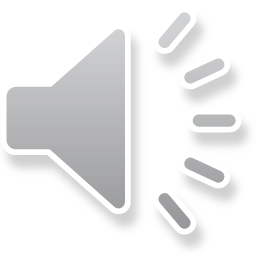 PID 122056 – Construction Inspection Contract CY 2025 and CY 2026
[Speaker Notes: The consultant prequalifications required for this project are shown here.]
Thank you
Thank you for watching this video presentation for the construction inspection contract
District 11 appreciates your interest in partnering with us for a successful year
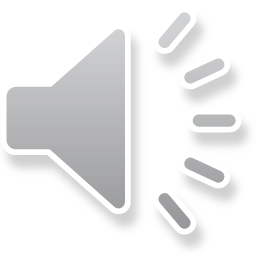 PID 122056 – Construction Inspection Contract CY 2025 and CY 2026
[Speaker Notes: Thank you for watching this video.  Visit the ftp site for more photos and information.  Please remember that changes to this information and the detailed scope of work are possible.  Review the information in SAFE prior to submitting your LOI.]